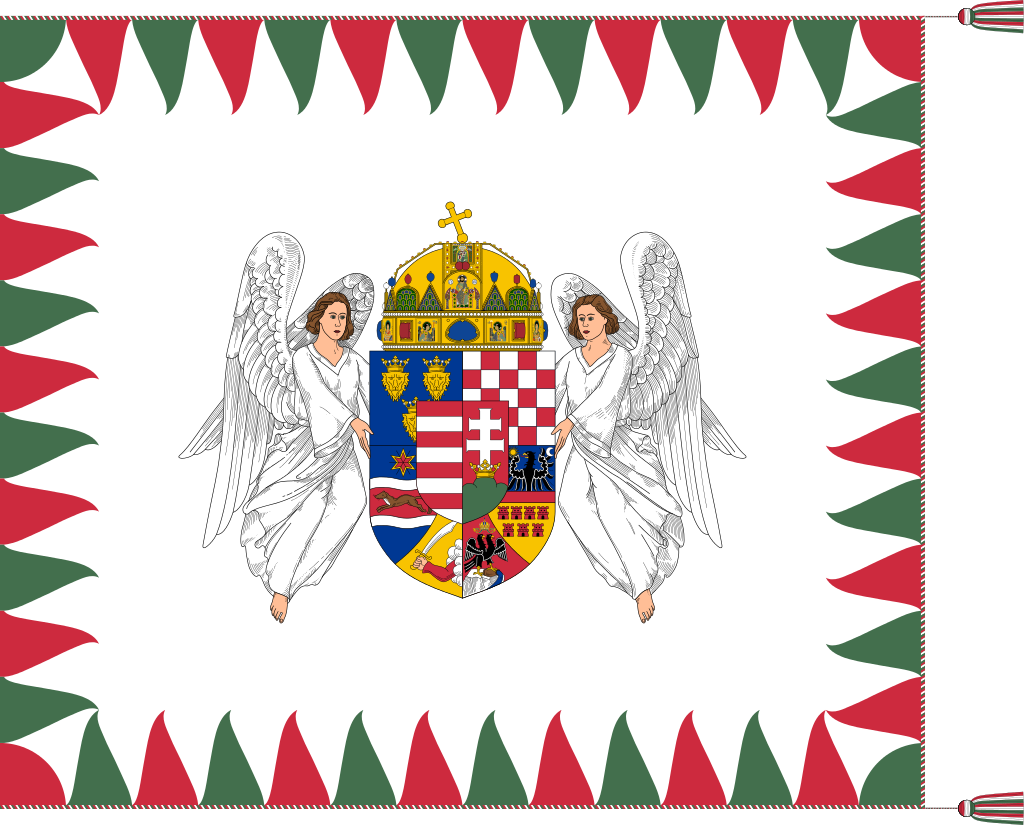 Katonai út
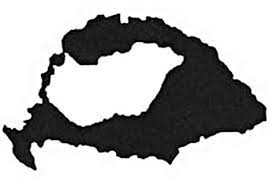 Trianonba (?)
Pollmann Ferenc
HM HIM
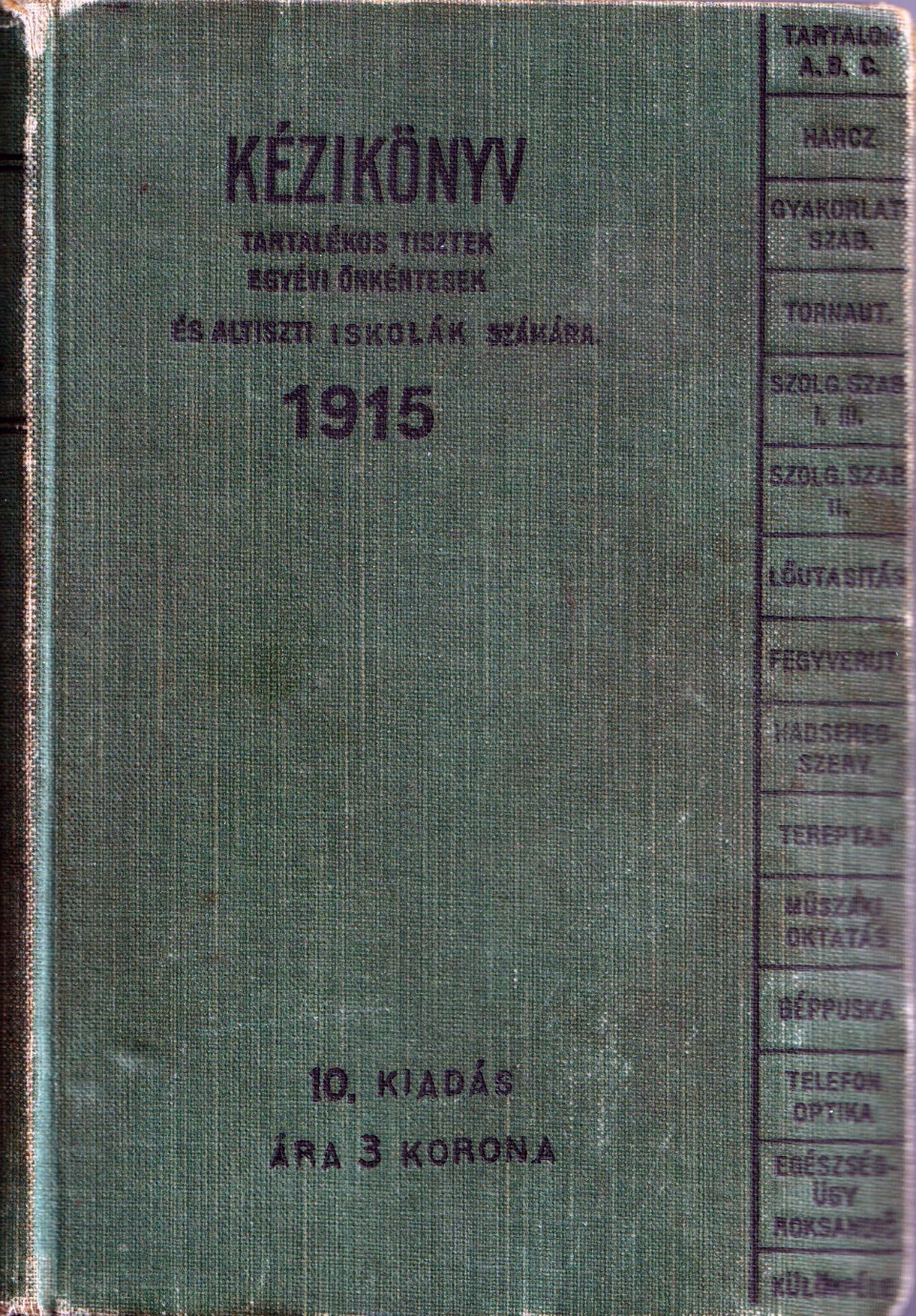 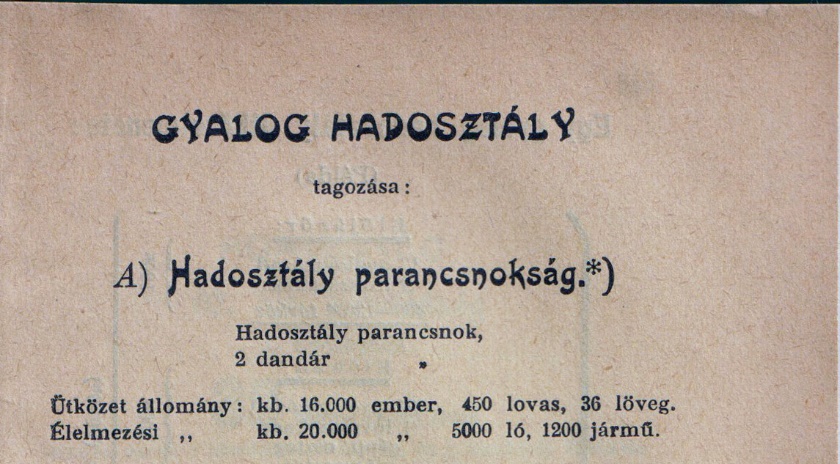 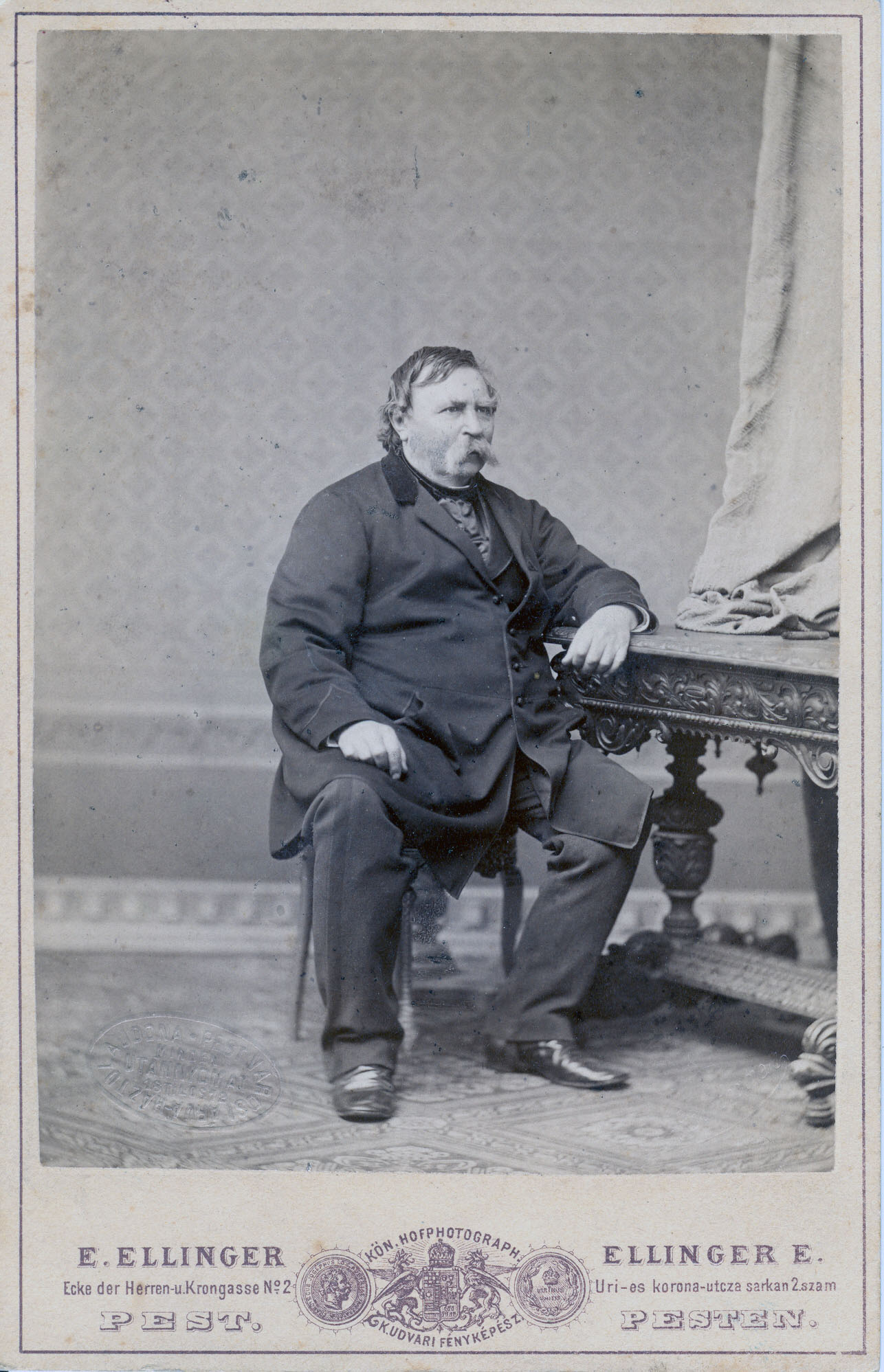 Deák Ferenc (1803-1876)
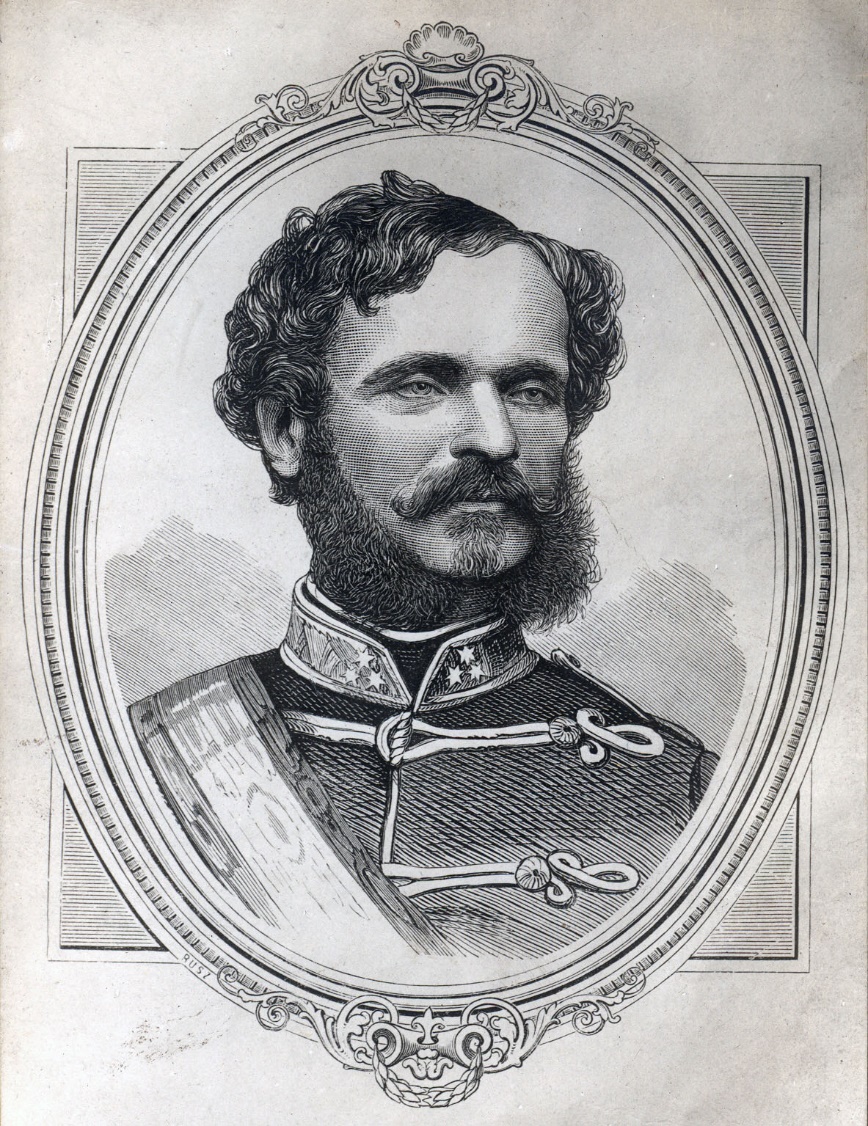 Gróf Andrássy Gyula (1823-1890)
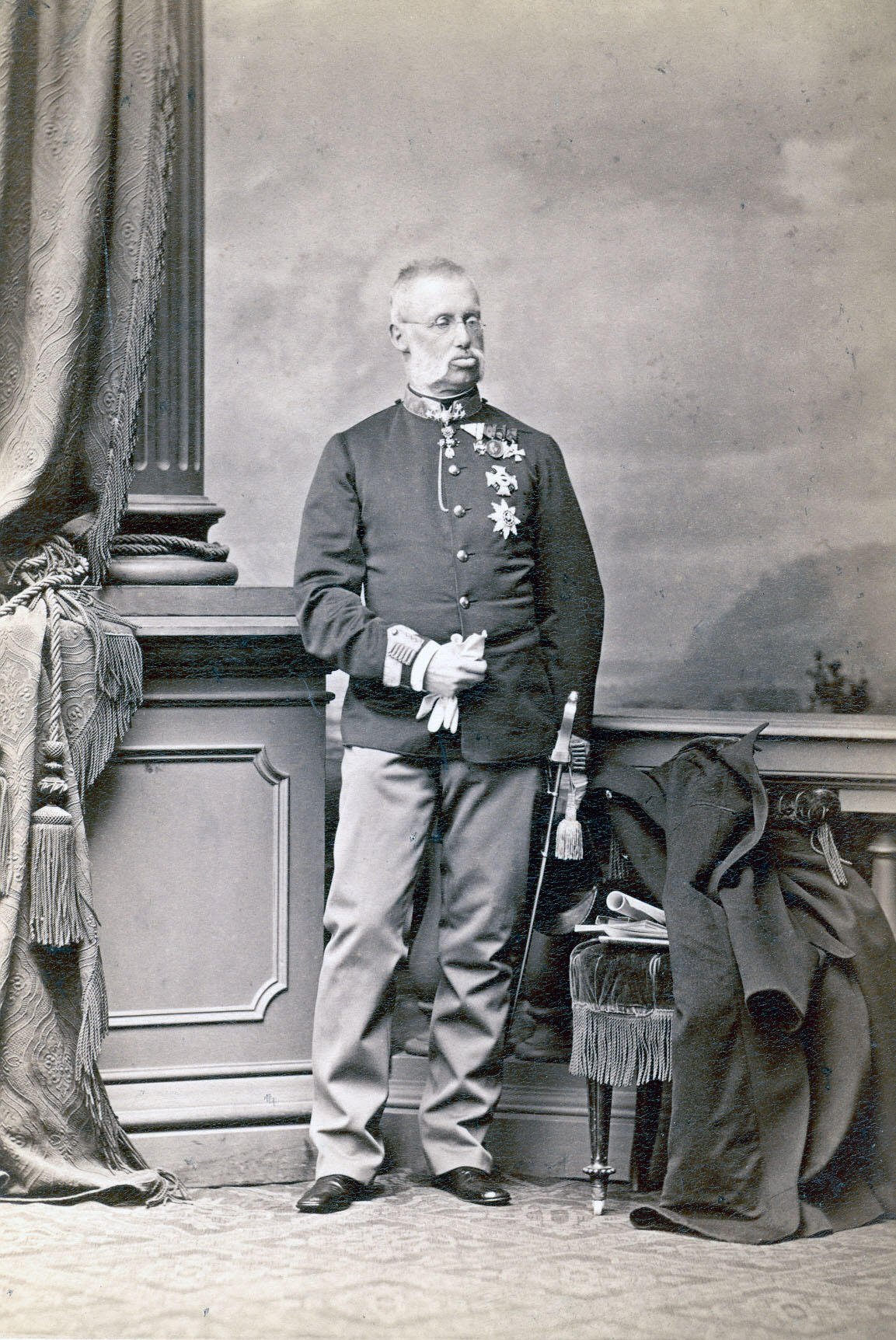 Albrecht főherceg (1817-1895)
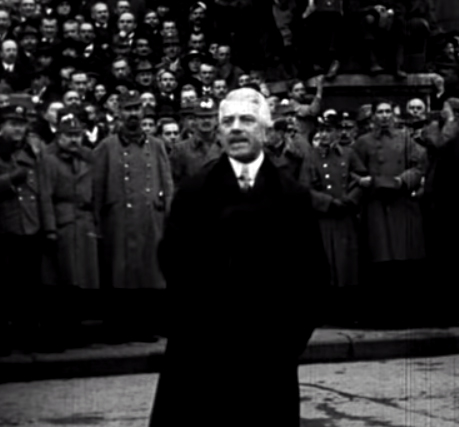 Linder Béla (1876-1962)
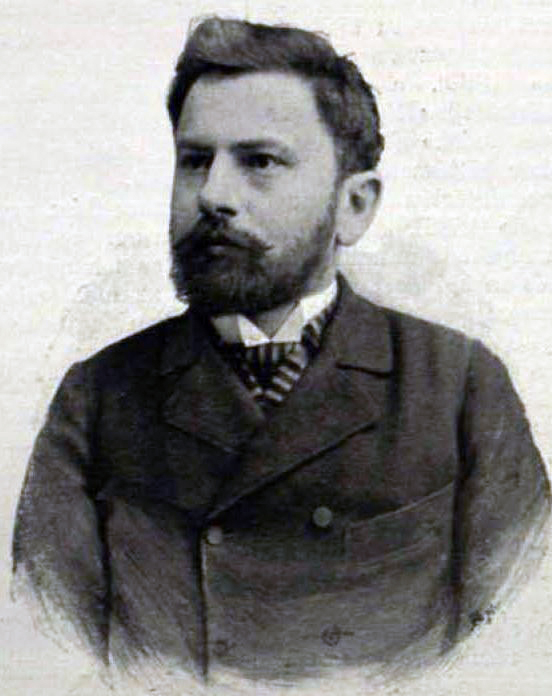 Angyal Dávid (1857-1943)
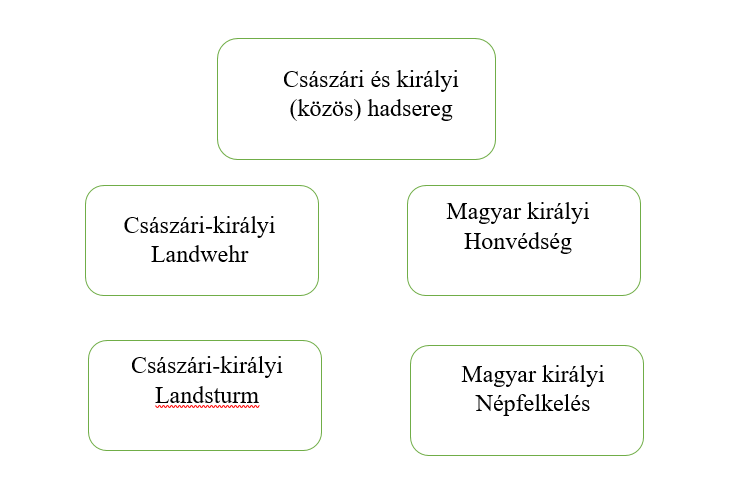 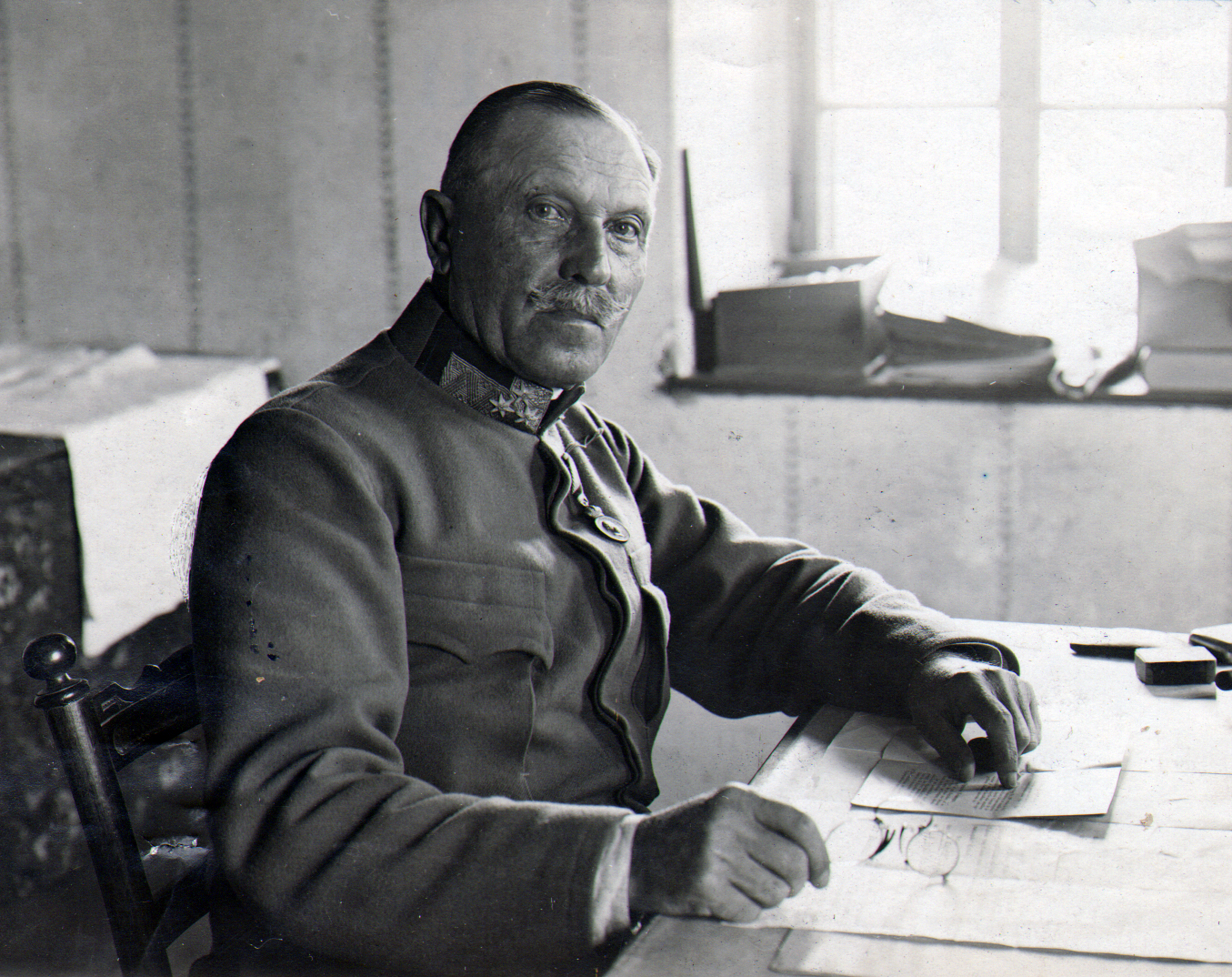 Wenzel Wurm (1859-1921)
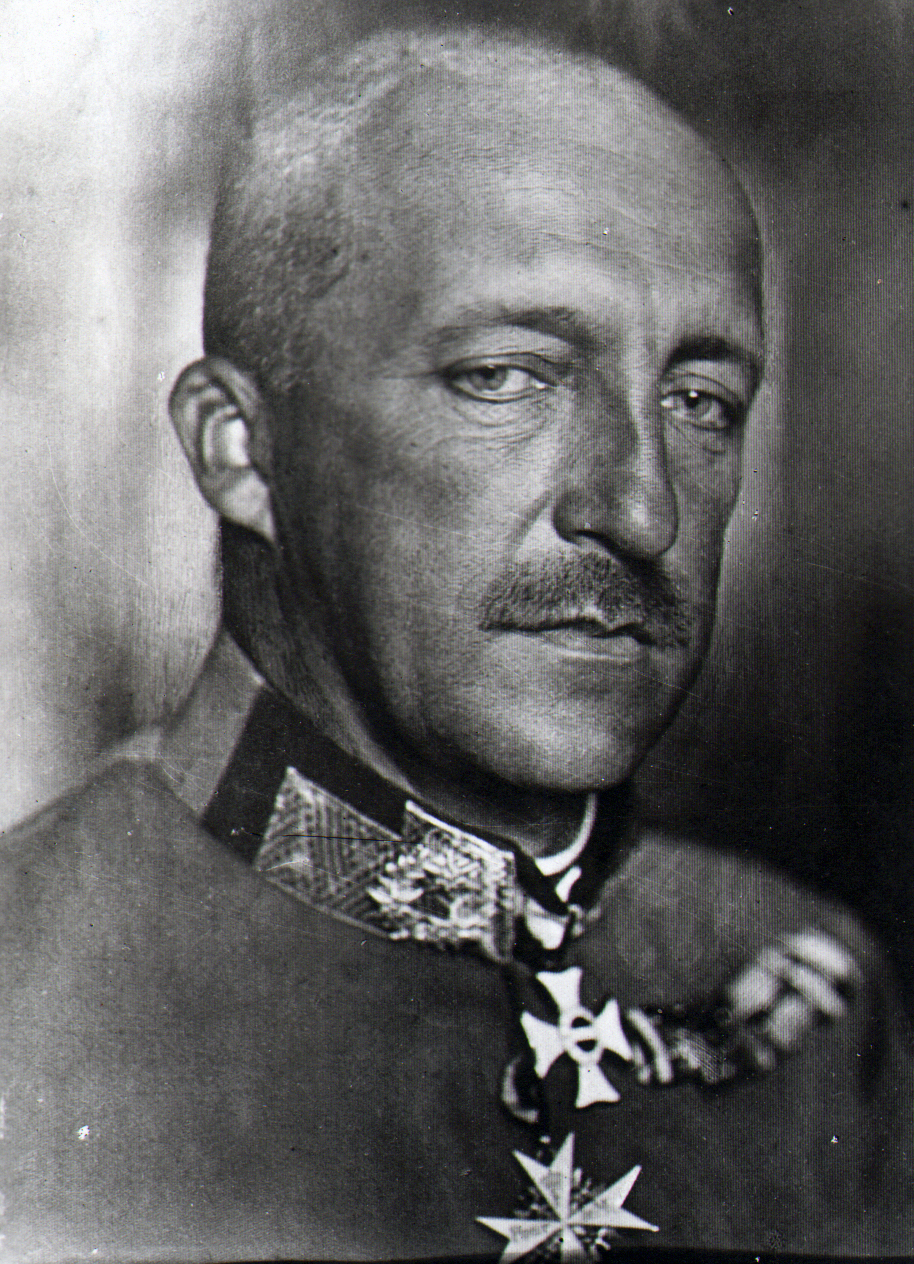 József főherceg (1872-1962)
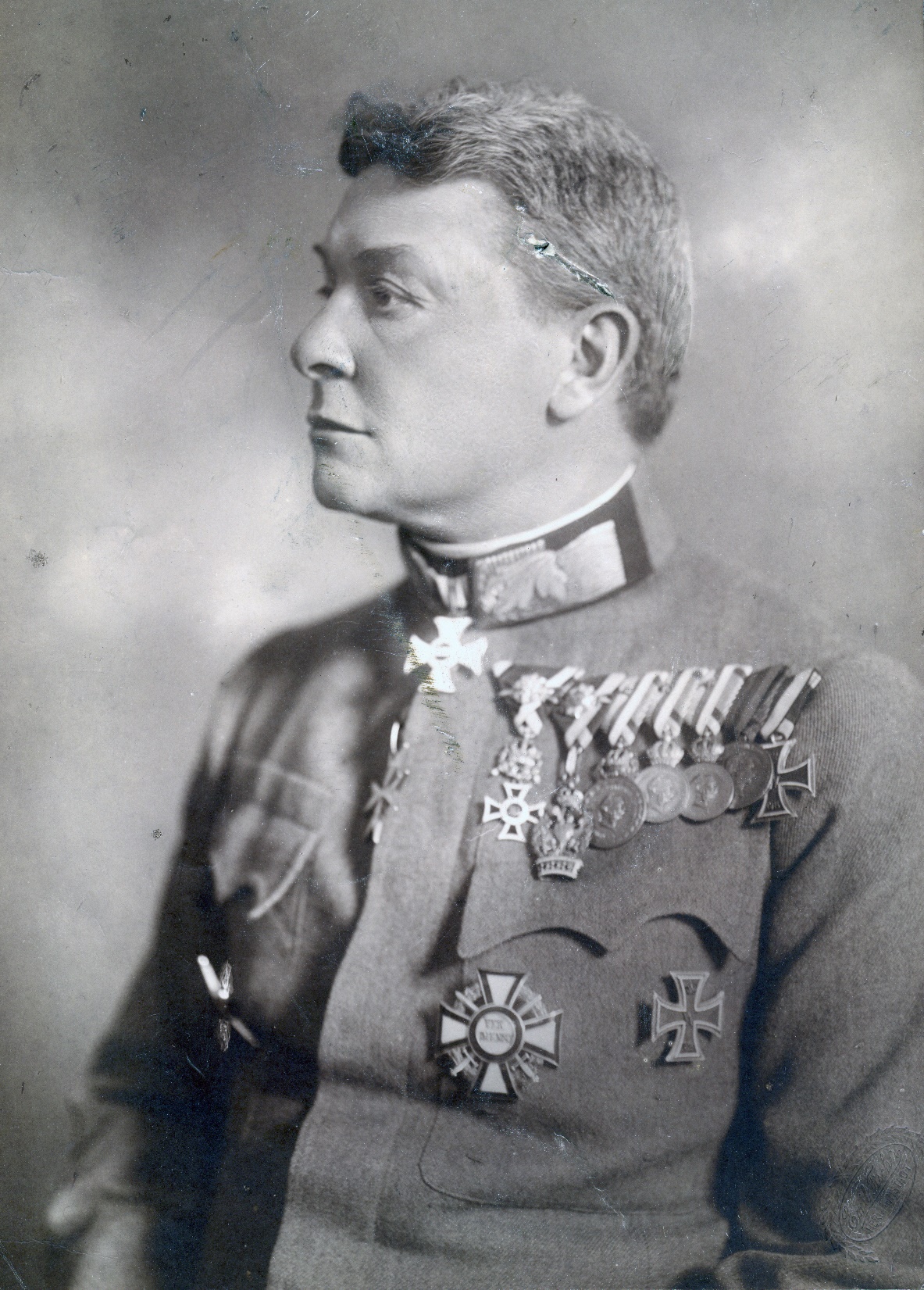 Kövess Hermann (1854-1924)
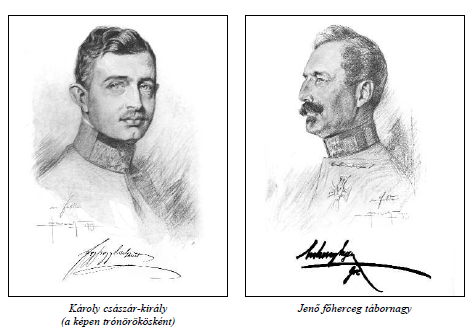 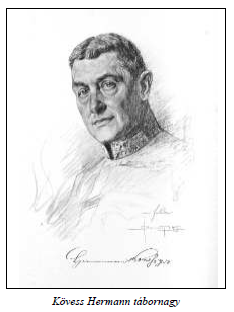 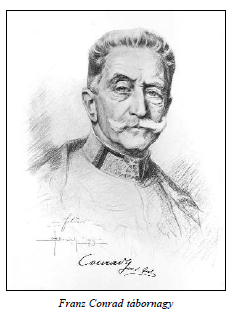 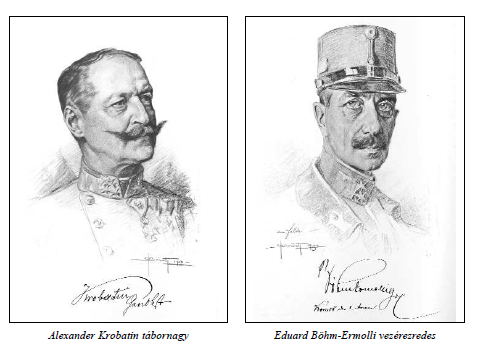 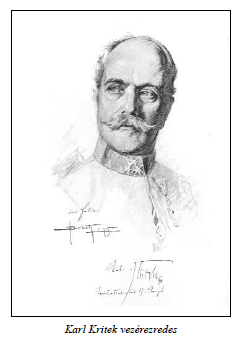 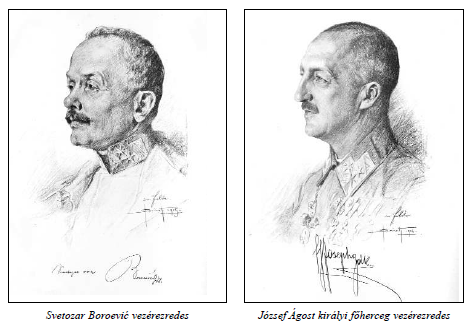 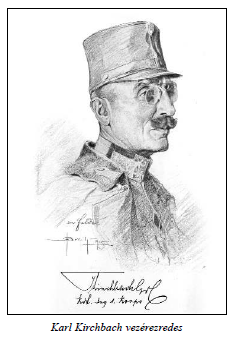 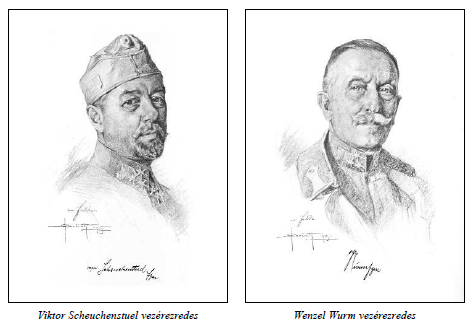 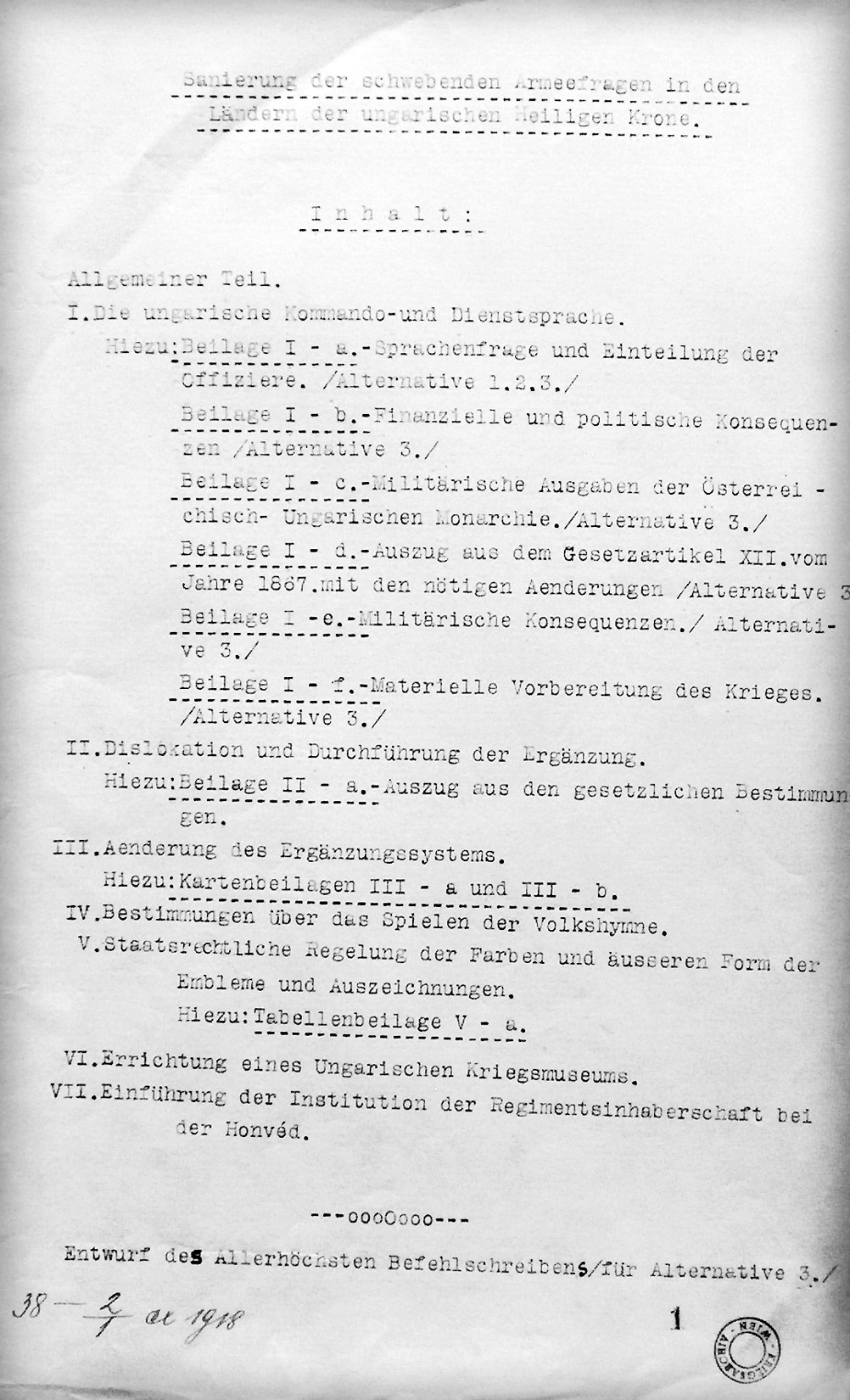 Szurmay tervezetének első oldala
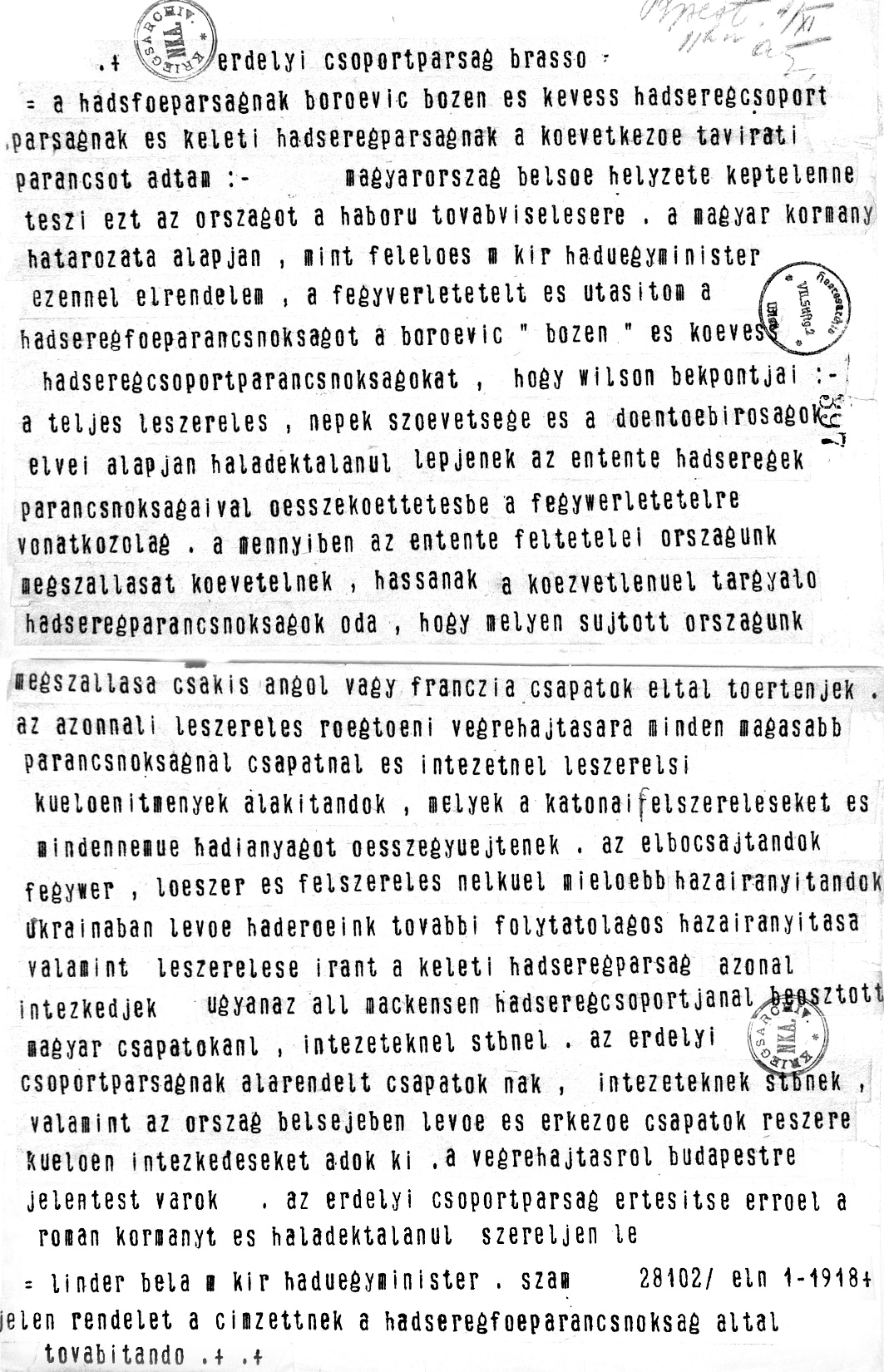 Linder parancsa
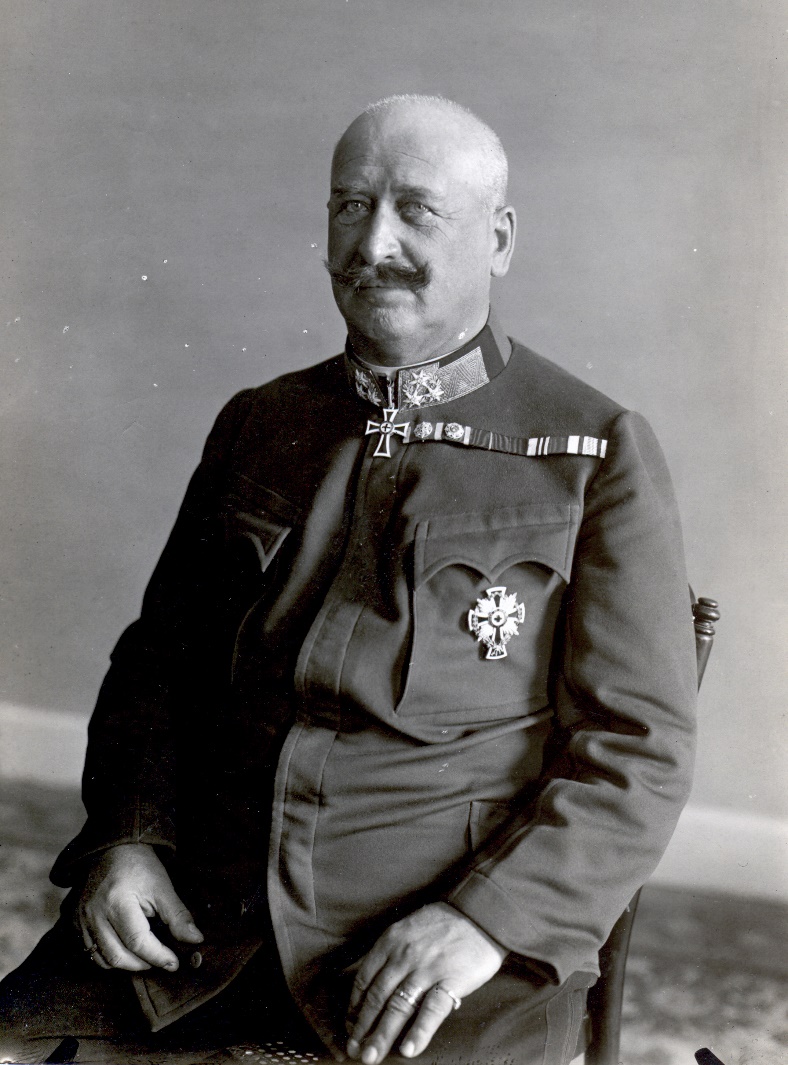 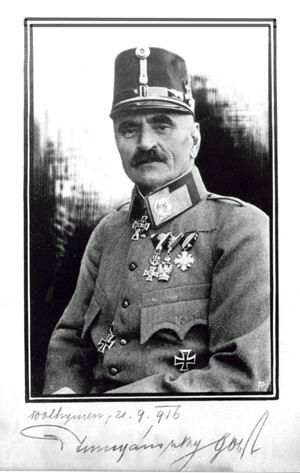 Rohr Ferenc (1854-1927)
Tersztyánszky Károly (1854-1921)
Köszönöm a megtisztelő figyelmet!